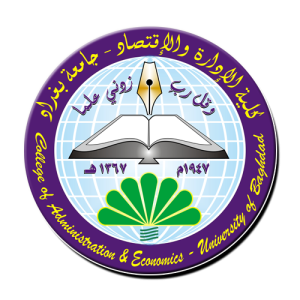 جامعة بغدادكلية الادارة والاقتصادقسم ادارة الاعمال
ادارة سلاسل التجهيز
المحاضرة التاسعةالسلامة الصناعية والصحة المهنية
ا.م. أميرة شكر ولي البياتي
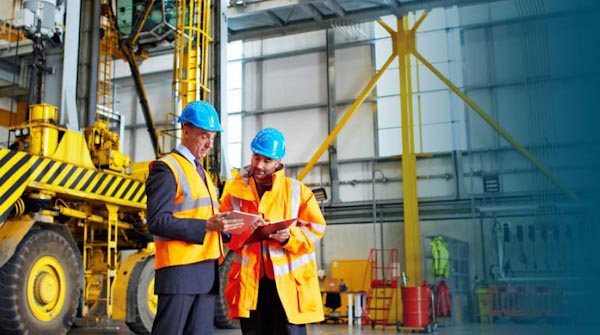 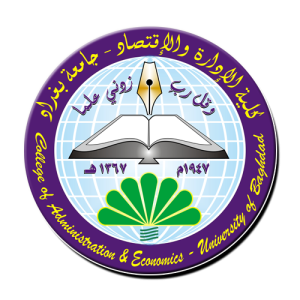 المحاضرة التاسعةالسلامة الصناعية والصحة المهنية
يعتقد البعض  ان الصحة والسلامة المهنية مفهومان مترادفان الا ان الصحة المهنية تعني خلو الفرد العامل من الامراض العقلية والجسدية اما السلامة تعني سلامته  من الحوادث وتجنب الاصابة بها  فالصحة والسلامة المهنية  تعني  الانشطة والاجراءات الخاصة بوقاية العاملين  من الامراض  الناتجة عن الاعمال التي يؤدونها و التي قد تؤدي الى اصابتهم  بالامراض والحوادث
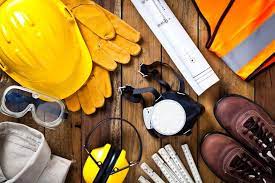 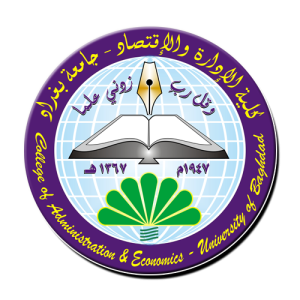 أهداف السلامة والصحة المهنية
● حماية العنصر البشري من الإصابات الناجمة عن مخاطر بيئة العمل وذلك بمنع تعرضهم للحوادث والإصابات والأمراض المهنية.

● الحفاظ على مقـومات العنصر المادي المتمثل في المنشآت وما تحتويه من أجهزة ومعدات من التلف والضياع نتيجة للحوادث.

● توفير وتنفيذ كافة اشتراطات السلامة والصحة المهنية التي تكفل توفير بيئة آمنة تحقق الوقاية من المخاطر للعنصرين البشري والمادي.

● تستهدف السلامة والصحة المهنية كمنهج علمي تثبيت الآمان والطمأنينة في قلوب العاملين أثناء قيامهم بأعمالهم
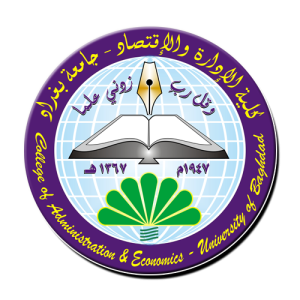 مقومات الصحة والسلامة المهنية
● التخطيط الفني السليم والهادف لأسس الوقاية في المنشات.

● التشريع النابع من الحاجة إلى تنفيذ هذا التخطيط الفني

● التنفيذ المبنى على الأسس العلمية السليمة عند عمليات الإنشاء مع توفير الأجهزة الفنية المتخصصة لضمان استمرار تنفيذ خدمات السلامة والصحة المهنية
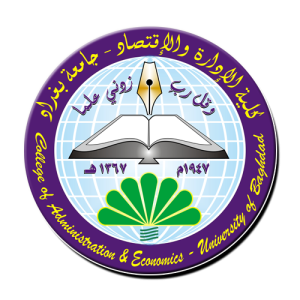 اهمية السلامة والصحة المهنية
زيادة الانتاجية نتيجة لتقليص ايام العمل الضائعة بسب الامراض وحوادث واصبات العمل.

 خفض كلف العلاج والتامين الصحي  ومعدلات التعويض المادي.

 الحفاظ على سمعة المنظمة  واعتبارها الخيار الافضل للعاملين
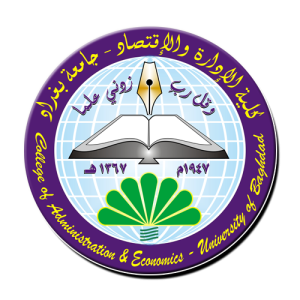 الغرض من وجود برامج السلامة والصحة المهنية
اعداد دورات تدريبية لزيادة الوعي بالسلامة والصحة المهنية.
 وضع لوائح واجراءات سلامة  صحية ومهنية  وتوعية في مواقع العمل.
 تشجيع العاملين واصحاب العمل على اتباع وتطبيق اجراءات السلامة والصحة المهنية.
 تحديد واجبات ومسؤوليات العاملين واصحاب العمل فيما يتعلق بالسلامة والصحة المهنية.
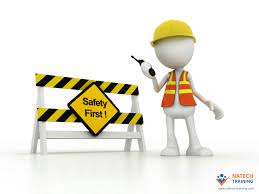